Зачем людям украшения?
Подготовила: 
Учитель ИЗО 
Бережкова А.П.
Воин племени майя
Воин племени майя
Американские индейцы
Украшение древнего охотника
Шотландская одежда
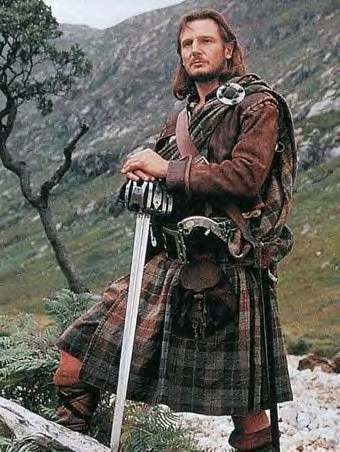 Одежда и украшения Ивана Грозного
Символы власти на Руси
Трон Ивана Грозного
Деловая одежда
Праздничная одежда